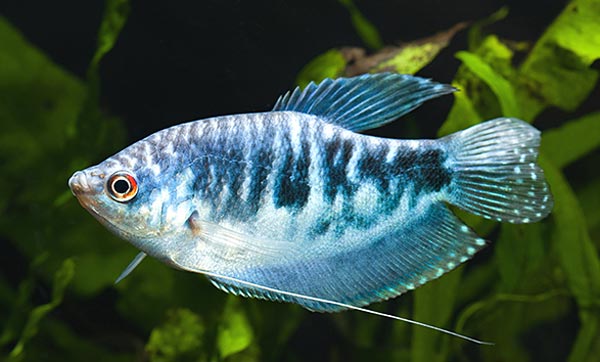 Куда откладывают  икру эти рыбки?
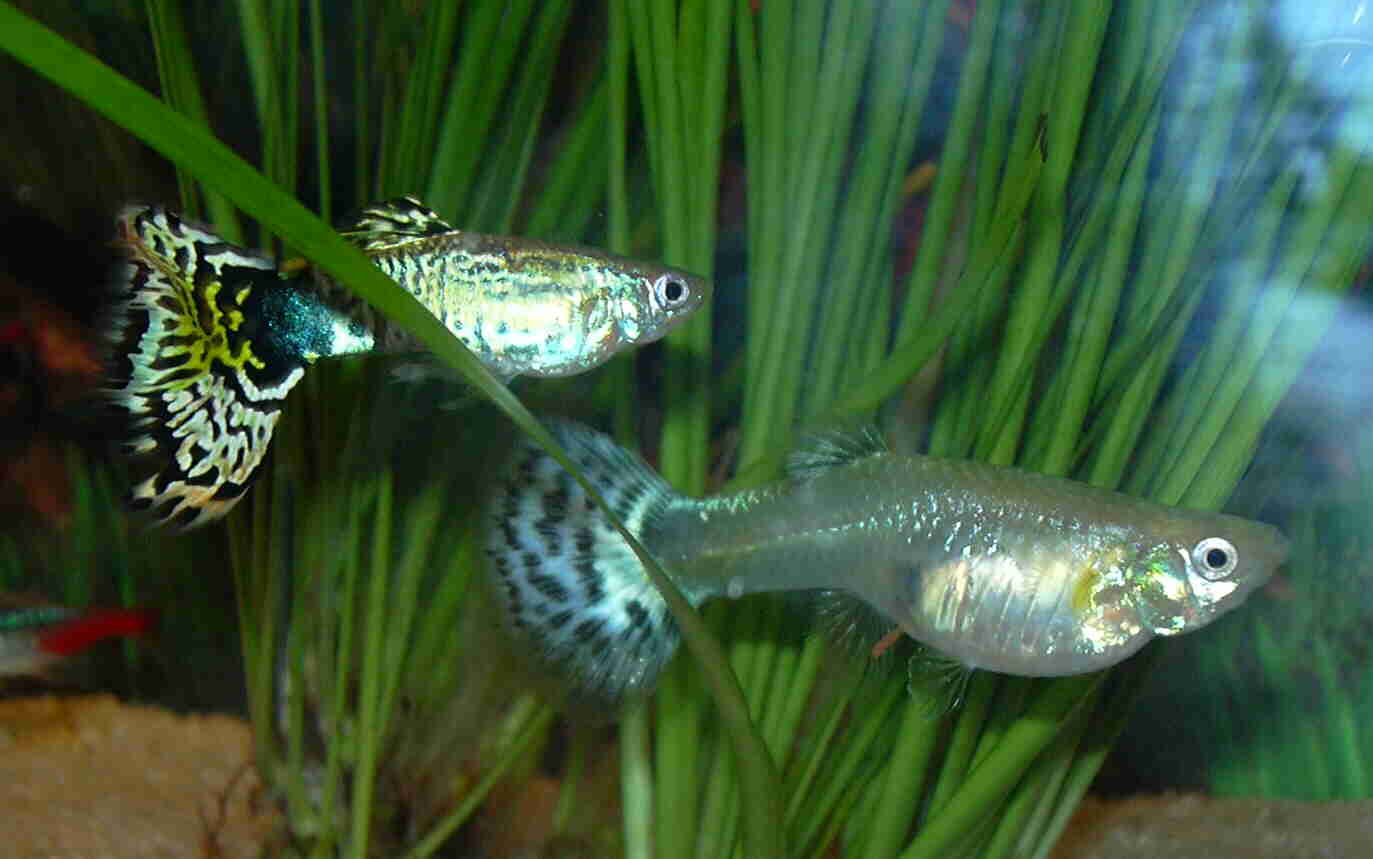 Где самка,а где самец?
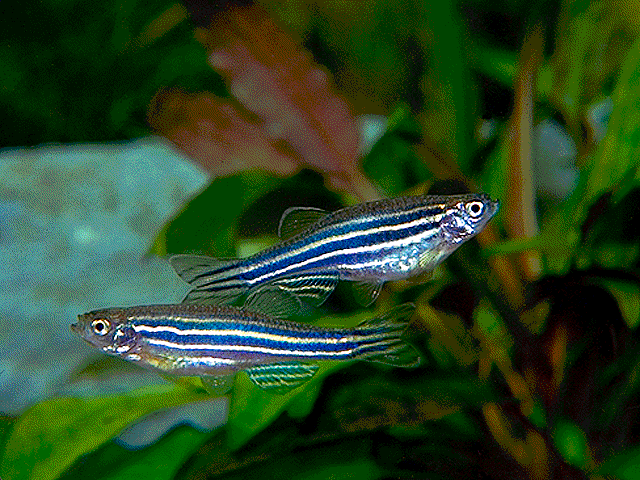 Как зовут этих рыб?
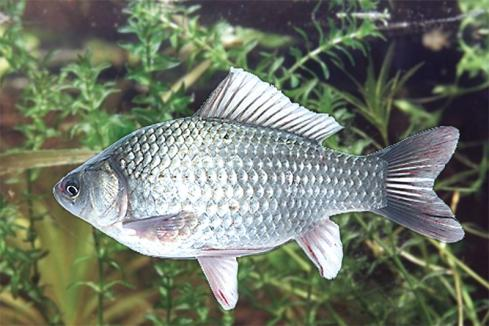 Какие рыбки произошли от этаи рыбы?
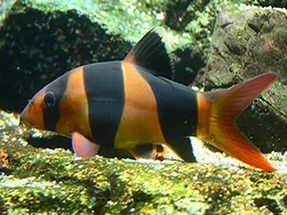 Как можно предсказать погоду
.наблюдая за этими рыбами ?
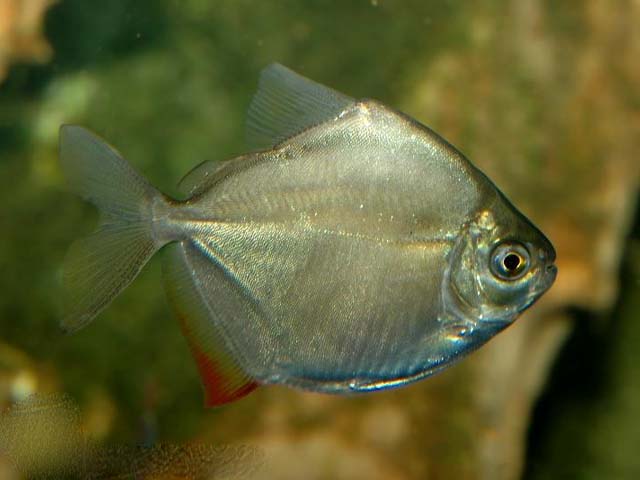 Как зовут эту рыбку?
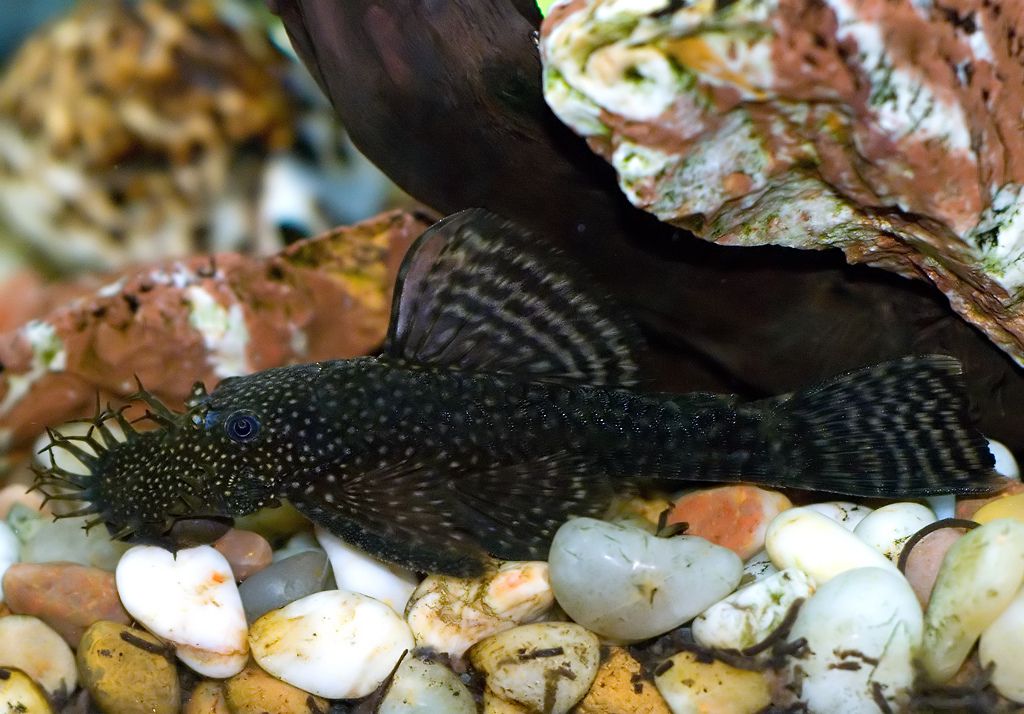 Назовите пол рыбы?
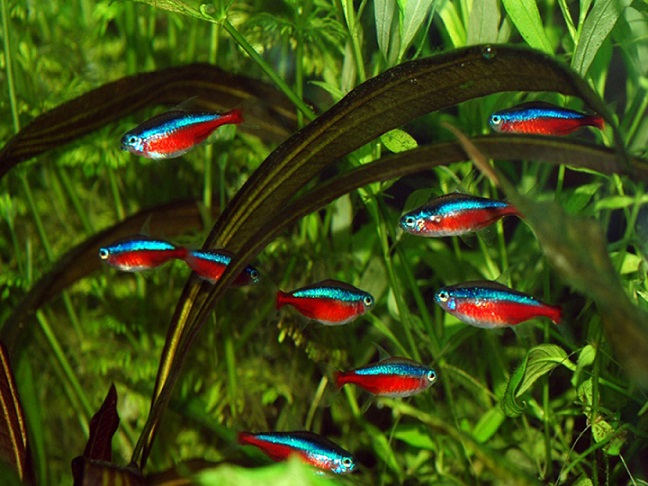 Эти рыбки хищные?
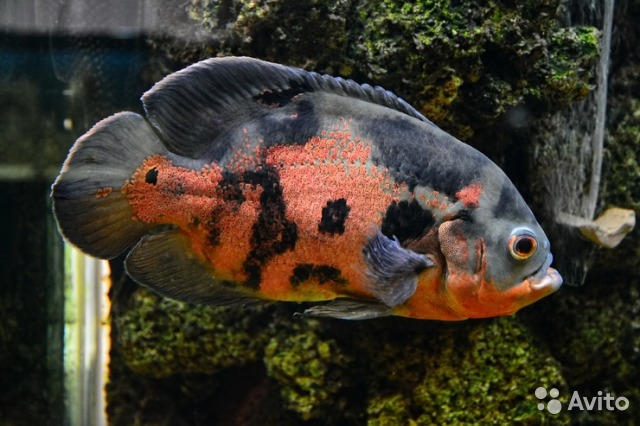 Эти рыбки ухаживают 
за своим потомством?
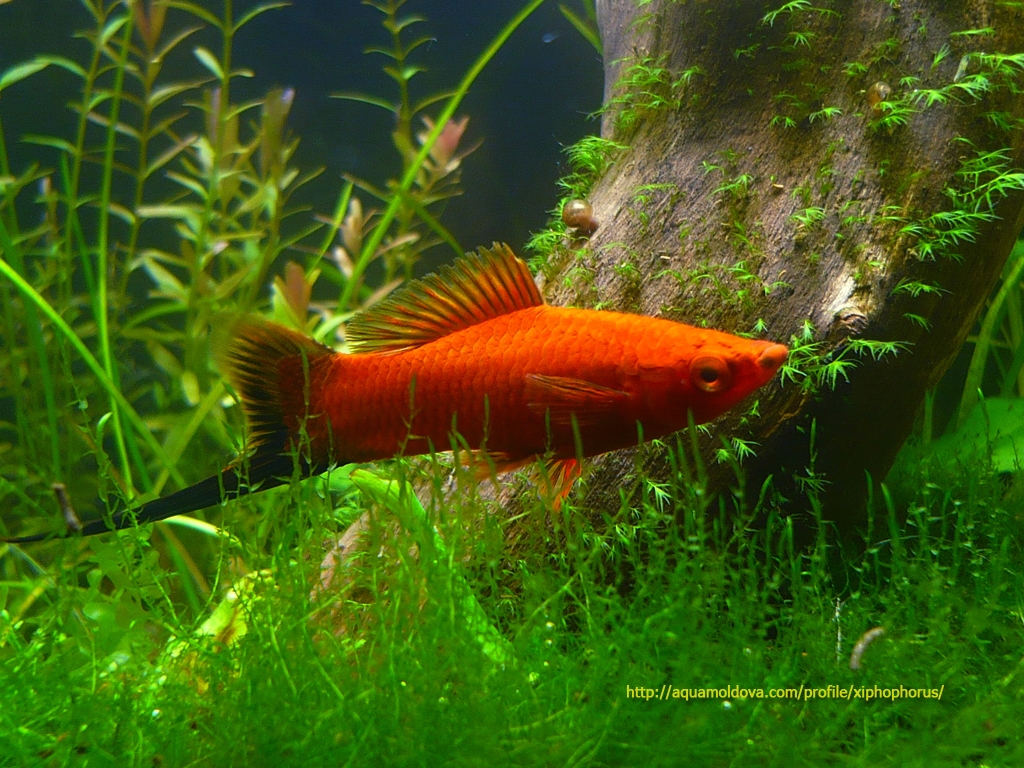 Рыбка мечем убивает
 своих врагов?
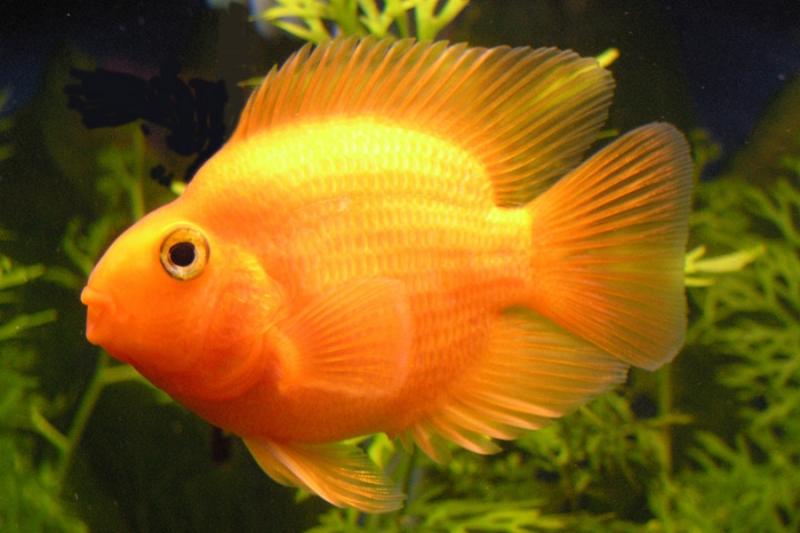 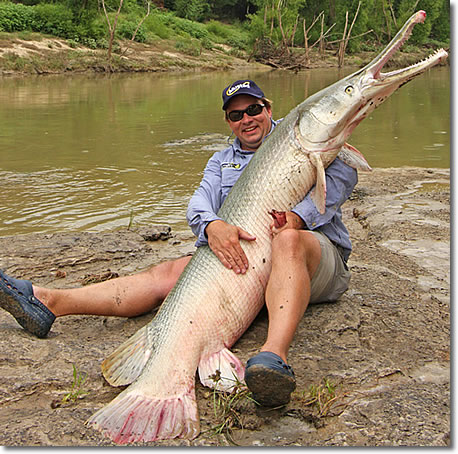 Есть ли такая рыба 
в наших аквариумах?
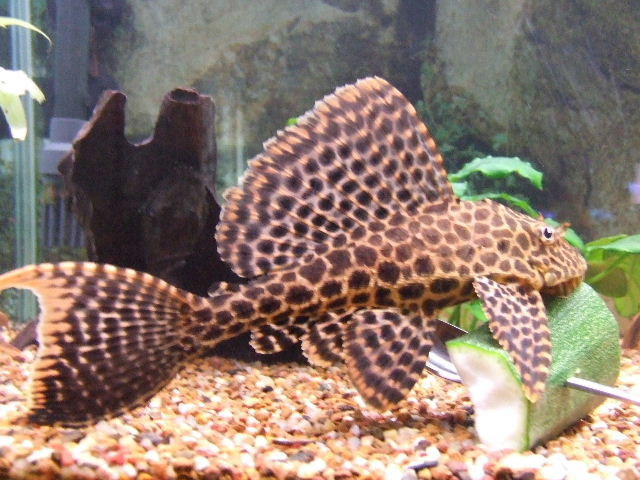 Назовите рыбку 
и чем она питается?
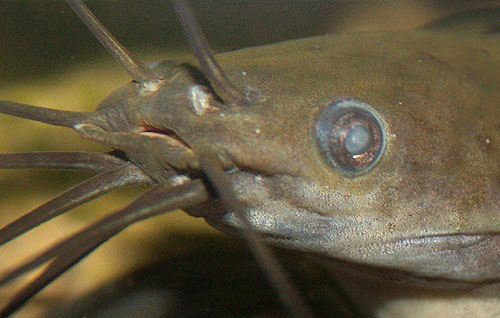 Кто это?